Athens vs. Sparta
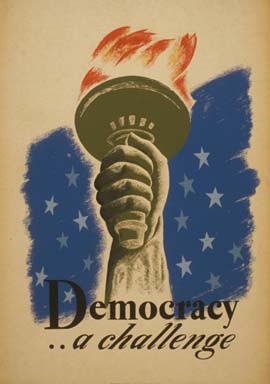 DEMOCRACY
Aim/Goals: How did Athens compare to life in Sparta?
Do Now: Look at the images (pictures) to the right. Decide which type of government you would want to live in. Explain in a few sentences. 
Homework :Write a paragraph explaining if you would rather live in Athens or Sparta and why.
MILITARY RUN GOVERNMENT
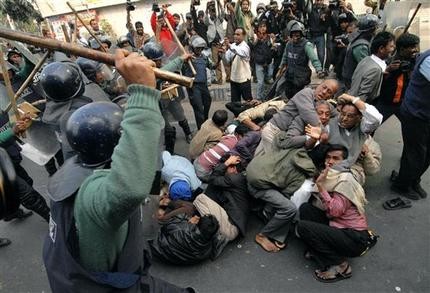 Do Now Response:Government
Activity:                            City-State Governments
Read Document #1 and answer question #1 in chart form.
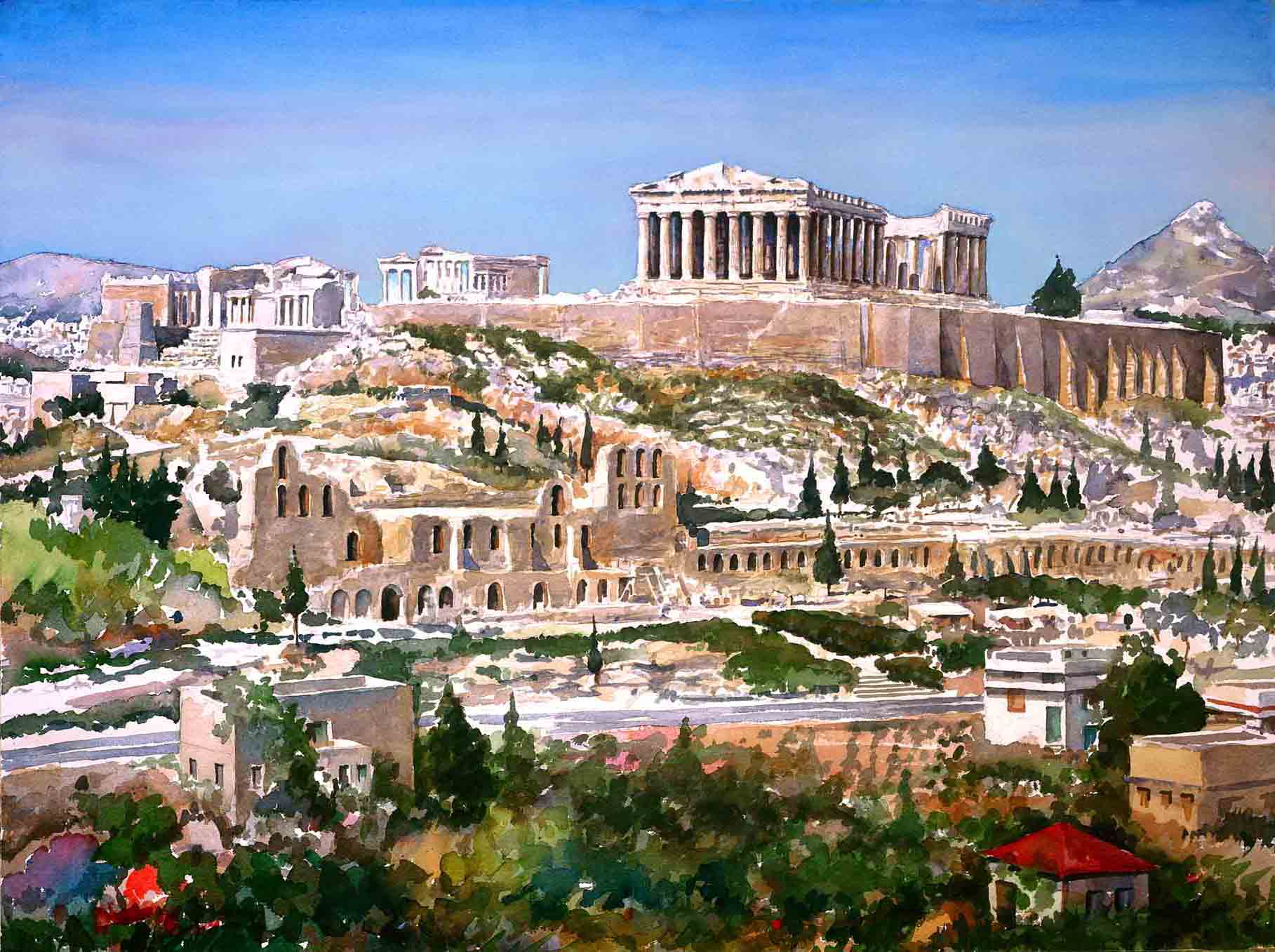 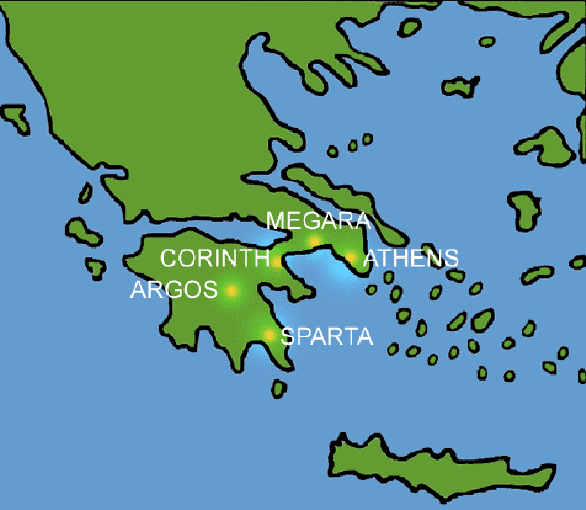 Aegean Sea
Ionian Sea
Mediterranean Sea
Athens vs. Sparta
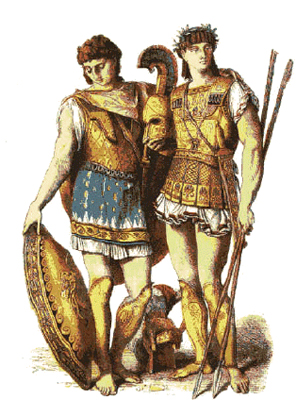 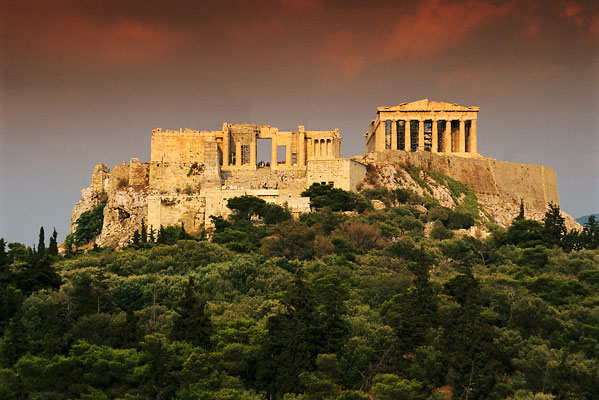 Activity:
You are sitting in pairs for a reason. The students to the left are from Athens and will read and answer Document #2, questions #2, 3 and 4. The students to the right are Spartans and will read and answer Document #3, questions #6, 7 and 8.
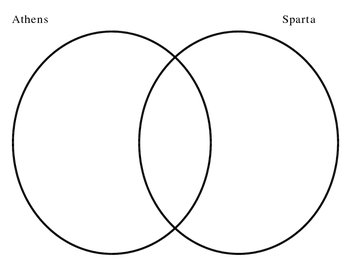 SIMILARITIES
DIFFERENCES
DIFFERENCES
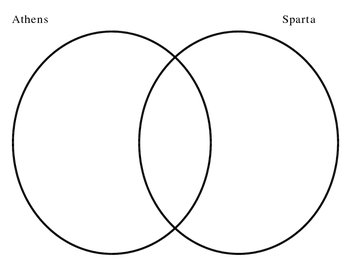 SIMILARITIES
-Direct Democracy
-Only male citizens
Involved in government
-trade with other city-states
-Education for the boys 
only
-Boys/men served in the 
Military at 18 for 2 years
-Women were not equal
-Navy
       -Located by the water
-Monarchy/Totalitarian
-Military society
-Trade and travel not allowed
-Military training for all boys
-Girls to be trained to be 
mothers of soldiers
-Women obey men but they 
could own property and
had rights.
-Army
-Located inland
-same language
-Olympics
-city-states
-located in Greece
-same gods and
religious beliefs
DIFFERENCES
DIFFERENCES
Regents Questions
1. The Ancient Athenians are credited (to do) with A. inventing and using the wheel  B. eliminating slavery  C. establishing governments that had democratic elements  D. inventing the printing press
Regents Questions
2. Which ancient civilization established the basis of western democracy? A. Phoenician  B. Egyptian  C. Sumerian  D. Greek
Regents Questions
3. The Ancient Greek city-state of Sparta A. was primarily concerned with the health of their people  B. was a powerful military state  C. granted universal suffrage to their people  D. placed great emphasis on literature and the arts